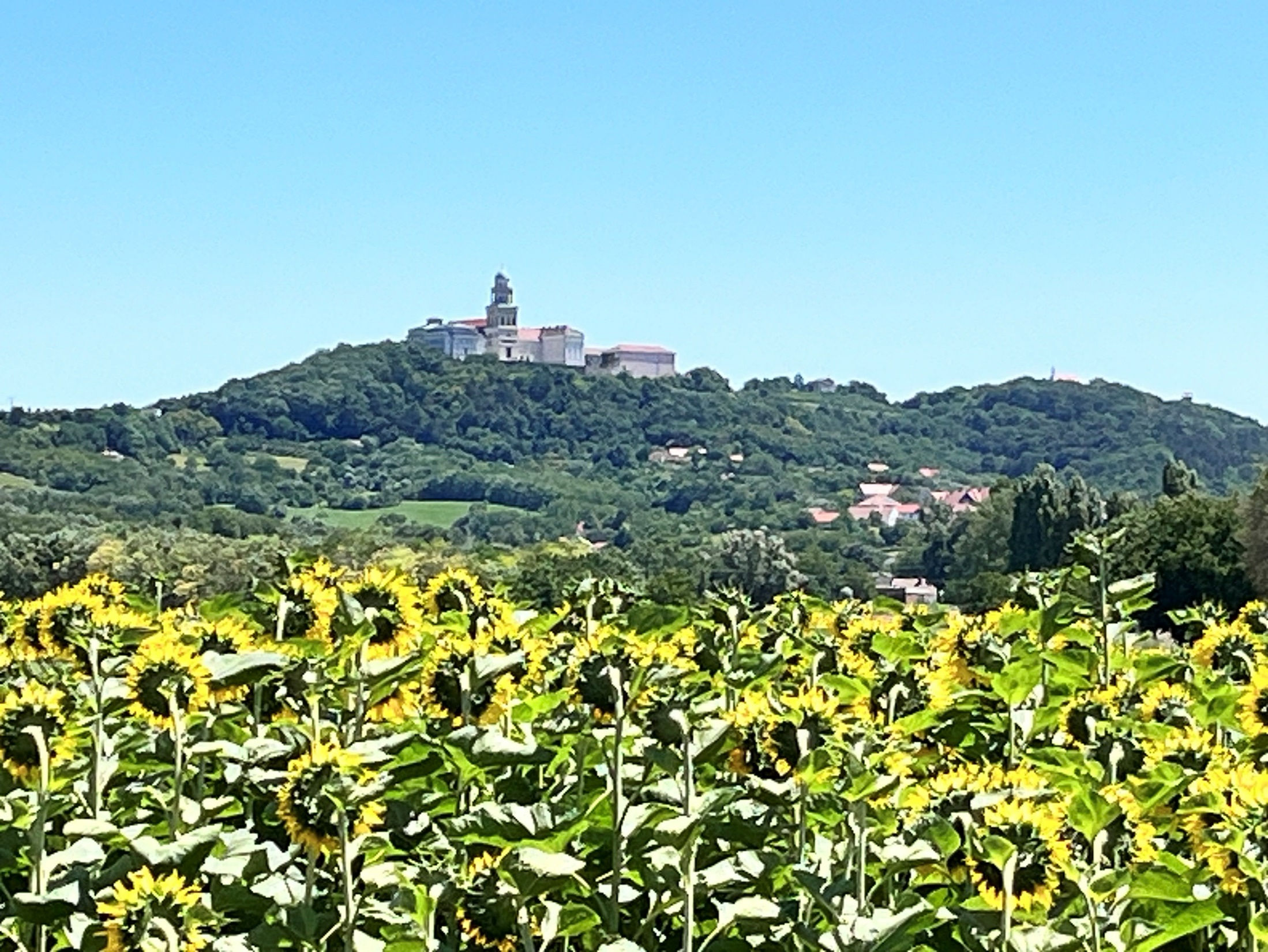 PANNONHALMA
Főapátság 1996 óta a Világörökség része, 
a magyar kereszténység és oktatás bölcsője, 
a bencés rend magyarországi központja
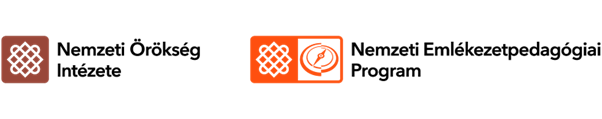 Szent Máton és Szent Benedek
Szent Márton (316-397) életrajzát megíró Sulpicius Severus Márton születését egy Sabaria Sicca nevű helyre teszi, Pannonia provinciában.
A domb neve a középkorban Pannónia Szent Hegye, illetve Szent Márton hegye volt.
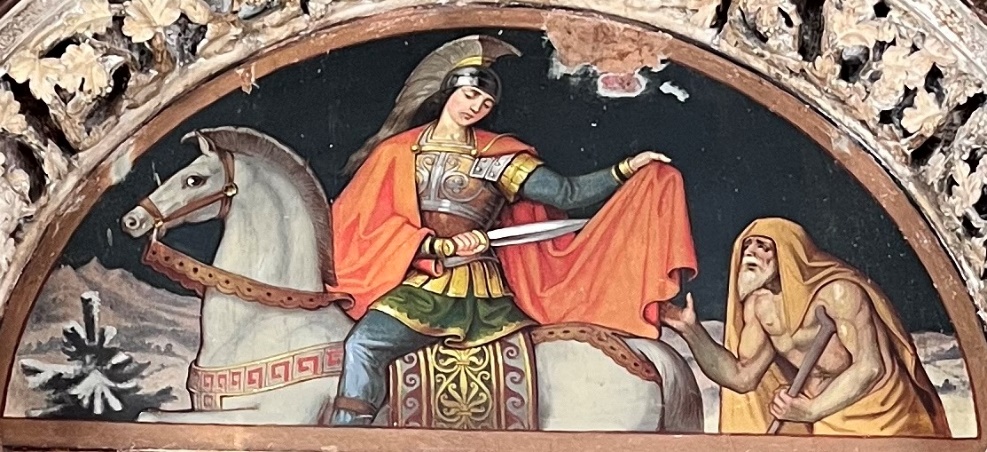 Márton legendája:
előbb római katona, majd megkeresztelkedik, 
Amiens város kapujában megosztotta köpenyét a koldussal, 
libák közé rejtőzött, amikor keresték,
Tours püspöke lett 371-ben, hittérítő tevékenység, 
halála napja: november 11.
Ki volt Szent Márton? https://www.youtube.com/watch?v=m126hrGHHdE
Nursiai Szent Benedek (480 körül-547)
A nyugati keresztény szerzetesség alapítójaként és az európai szellemiség alakítójaként Európa fővédőszentje.
+ A bencés szerzetesrend alapítója és szabálykönyvének a Regulának kidolgozója.
+ A hagyomány szerint 529-ben – Monte Cassino hegyén hozta létre monostorát.
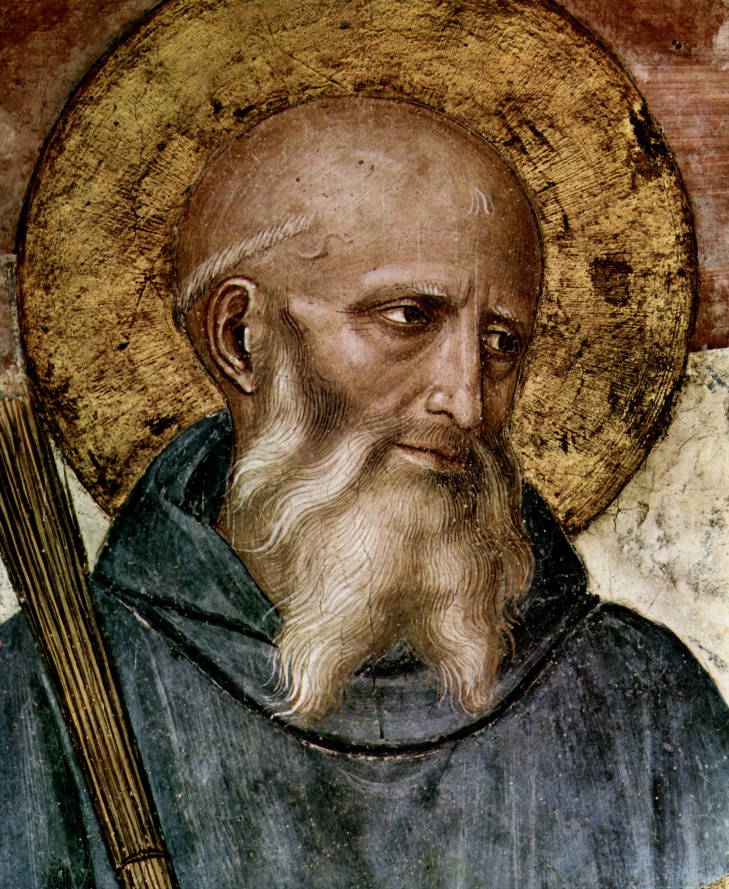 Ki volt Szent Benedek?
https://www.youtube.com/watch?v=_-GqtZ78UeU

Mi az, hogy regula?
https://www.youtube.com/watch?v=W_6Zwll1mlg
Kolostor vagy monostor? https://www.youtube.com/watch?v=cjjMWCeMzkM
Keresztény magyar állam megalapítása 
Géza és I. (Szent) István szerepe
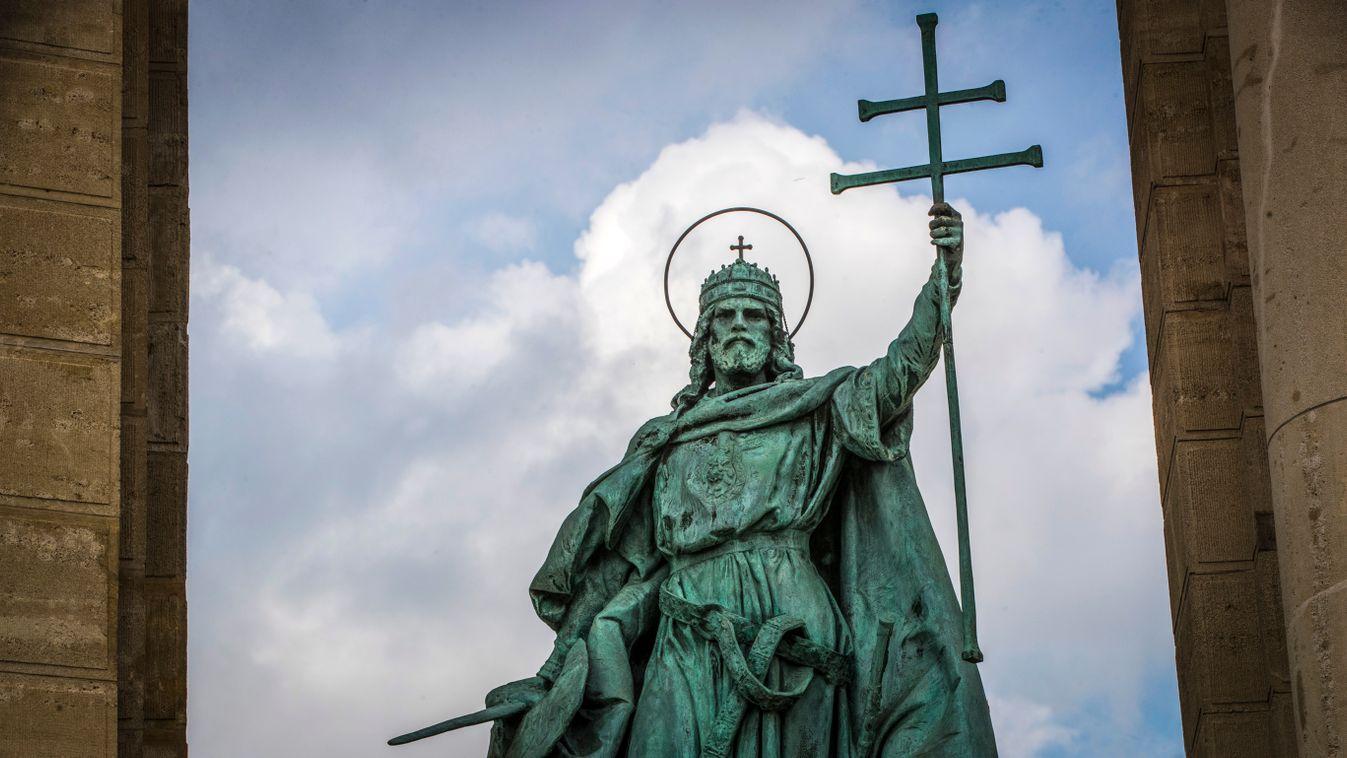 Quedlinburgi találkozó 973-ban:
békekötés
hittérítők befogadása
bencés szerezetesek érkezése 996-ban
első magyarországi monostor - Mons Sacer Pannoniae
Magyarország hivatalosan keresztény állammá való átalakítását Géza fia, István szavatolta.
új államforma - királyság
Asztrik apát és a korona története
Szent István király legendája Hartvik püspöktől (12. század):

„Elhozták hát az apostoli áldás levelét a koronával és a kereszttel együtt, s miközben a püspökök és a papság, az ispánok és a nép egybehangzó magasztalásukat fennen kiáltozták, Isten kedveltjét, István királyt az olajkenettel felkenve a királyi méltóság diadémjával szerencsésen megkoronázták.”
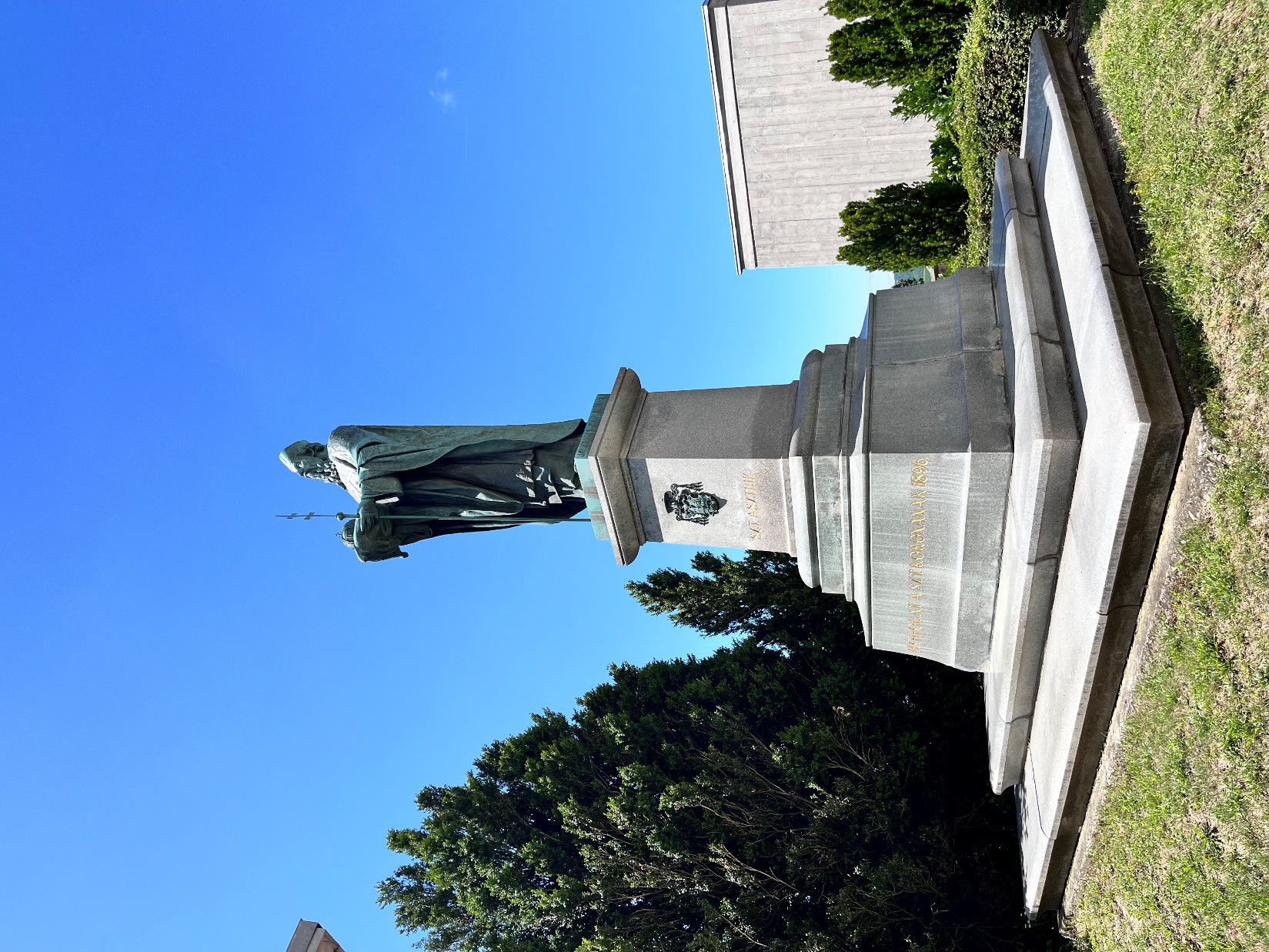 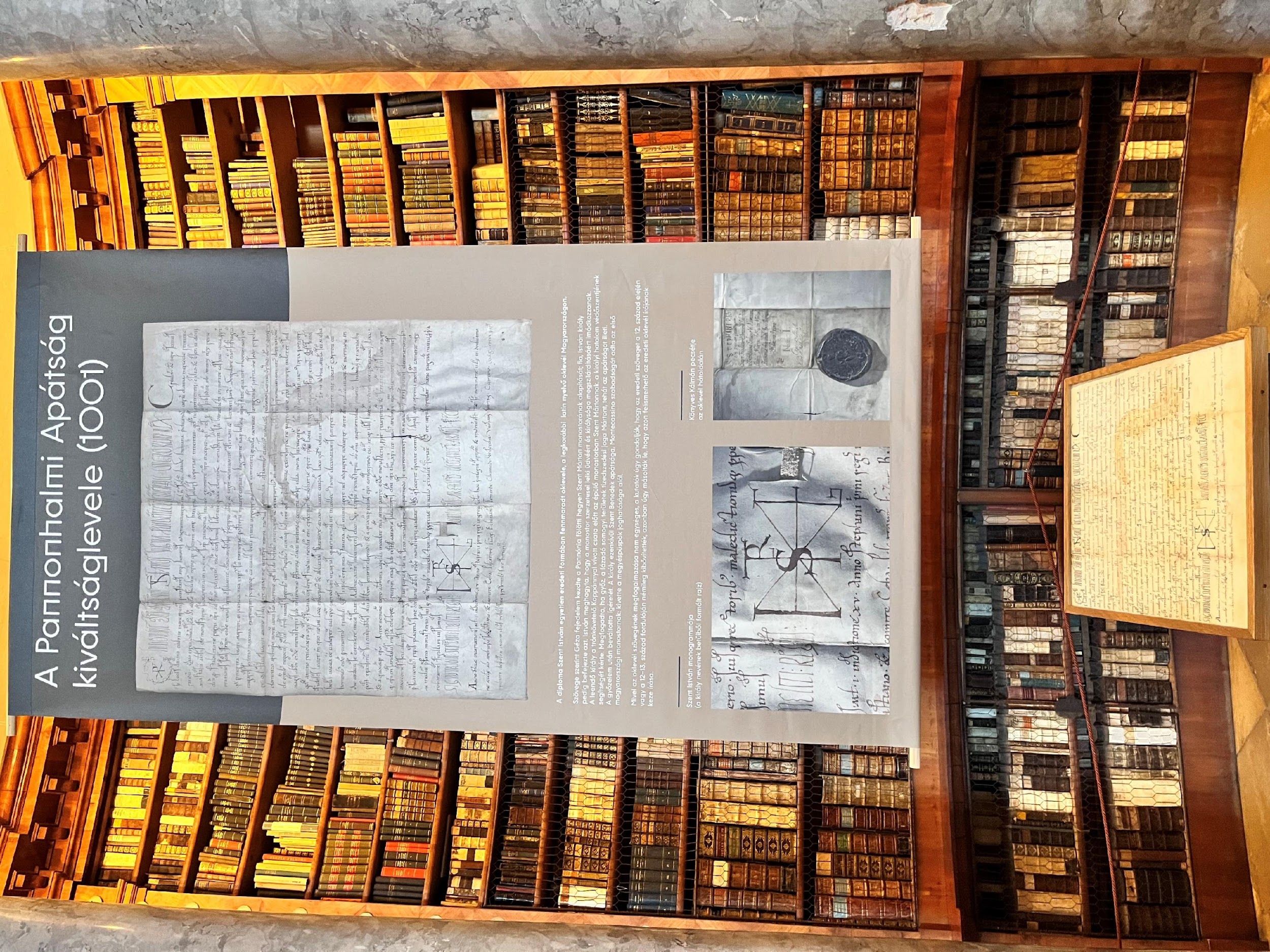 Pannonhalmi apátság kiváltságlevele
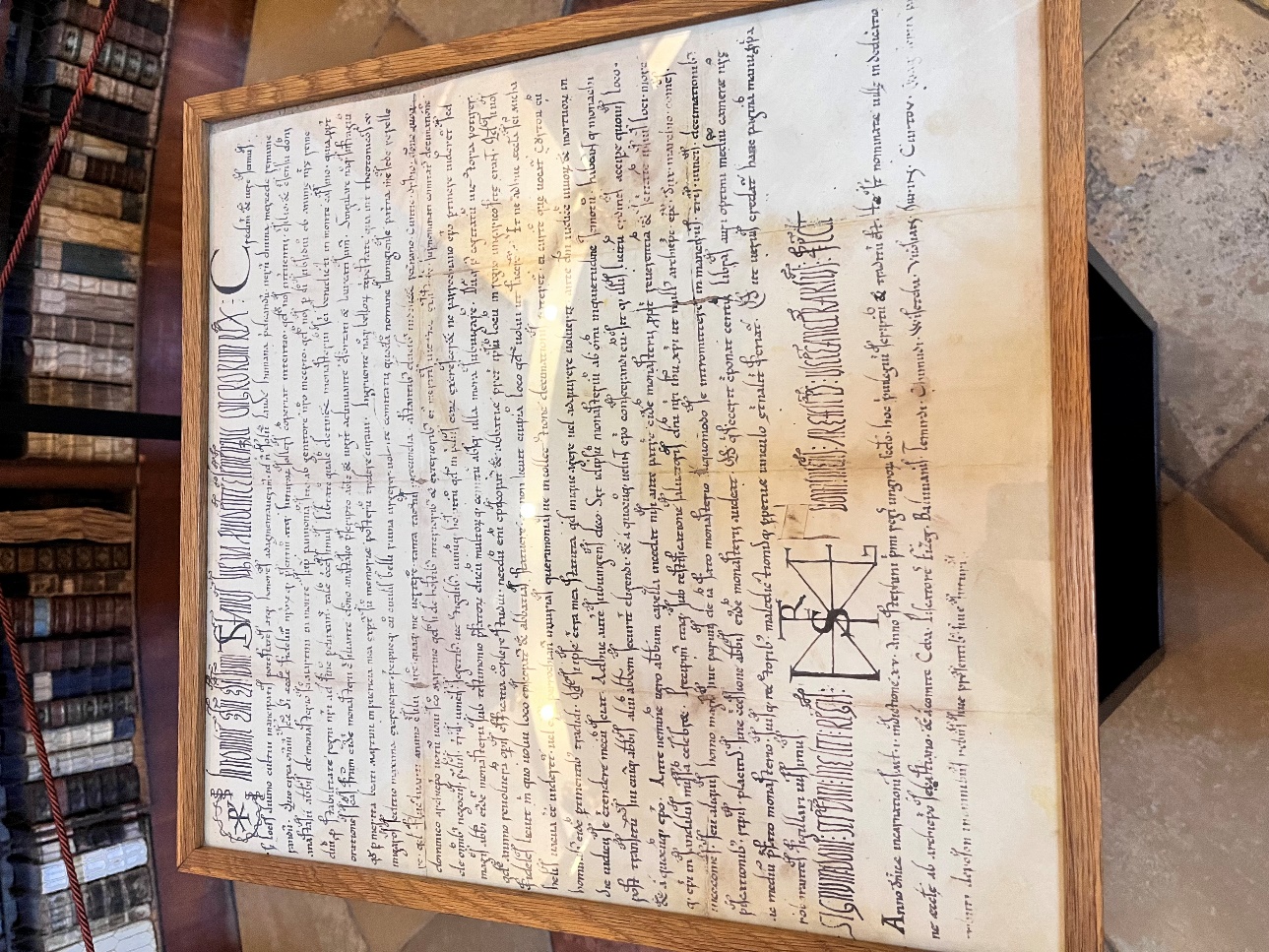 A pannonhalmi oklevél egy kiváltságlevél, amelyet I. Domonkos érsek, mint alkancellár (vicecancellarius) készített 1001/1002-ben. Legkorábbi fennmaradt példánya a 13. század elején készült. Szent István oklevélbe foglalta a Pannonhalmi Apátság részére adott somogyi tizedeket, az apátnak és az apátságnak Monte Cassino bencés monostorával azonos kiváltságait, valamint a templom felszentelésekor a monostorhoz tartozó falvakat és a pozsonyi vám harmadrészét.
Uros apát korszaka
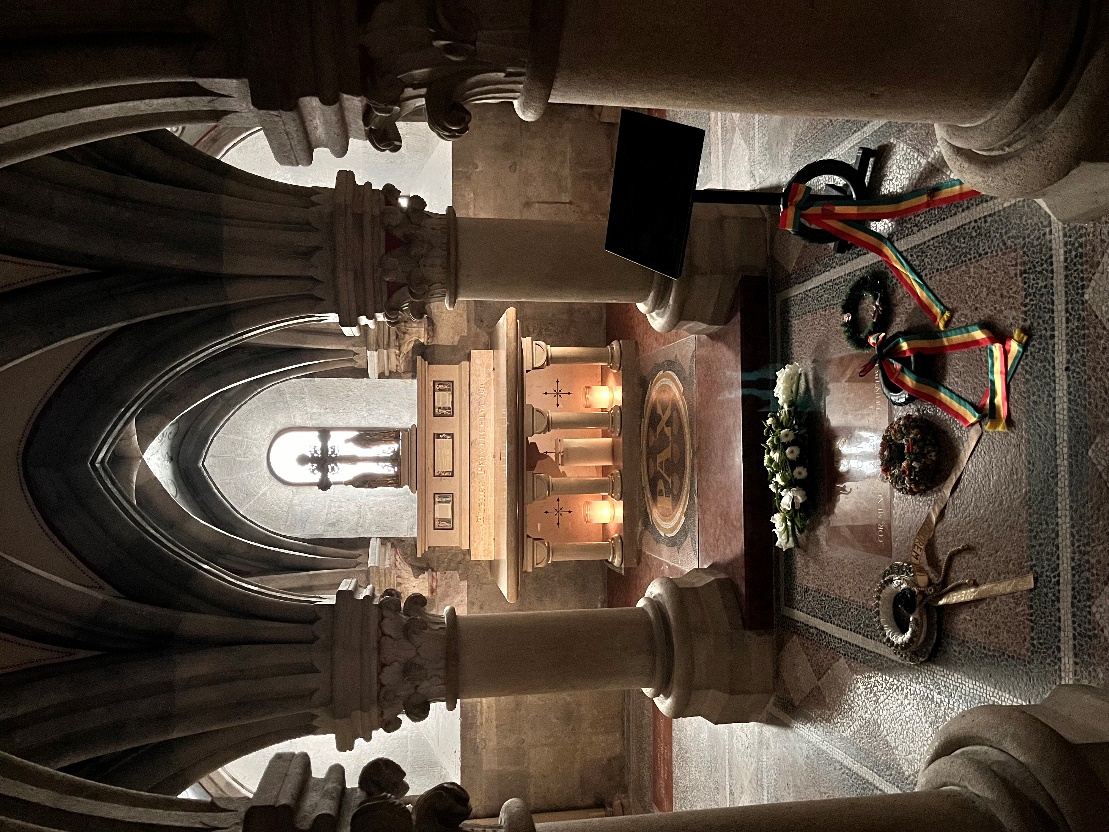 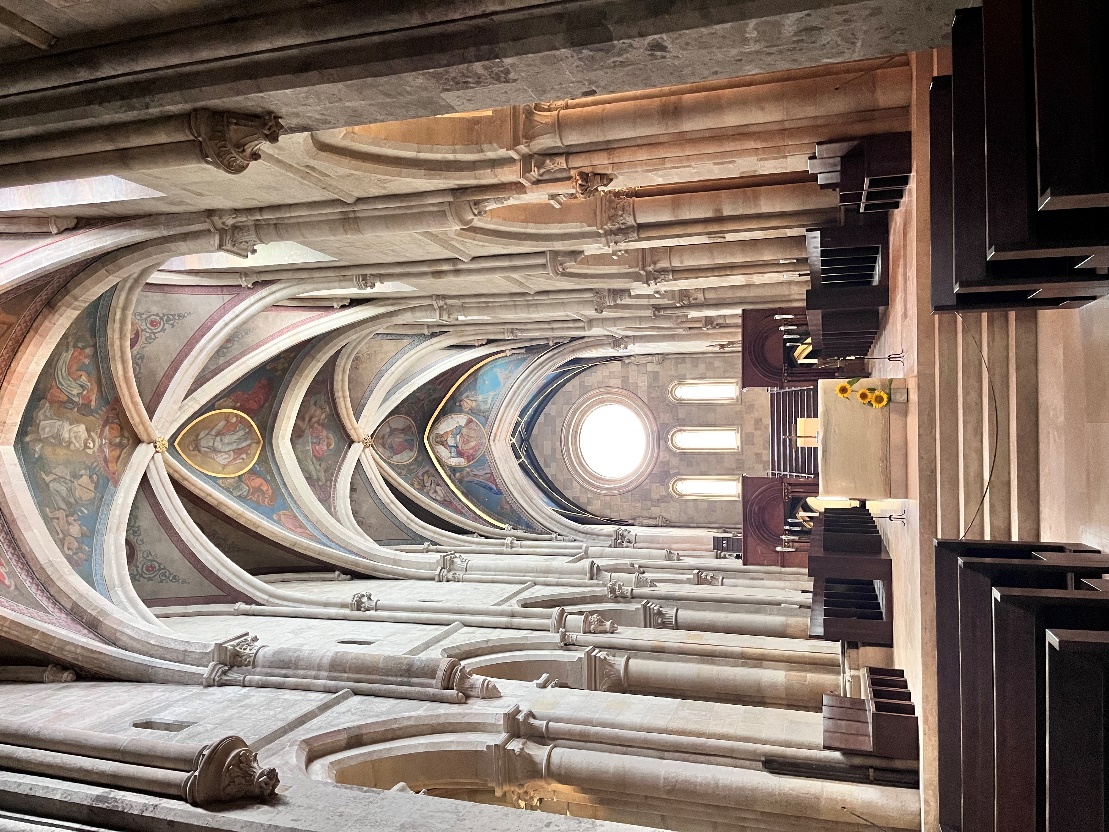 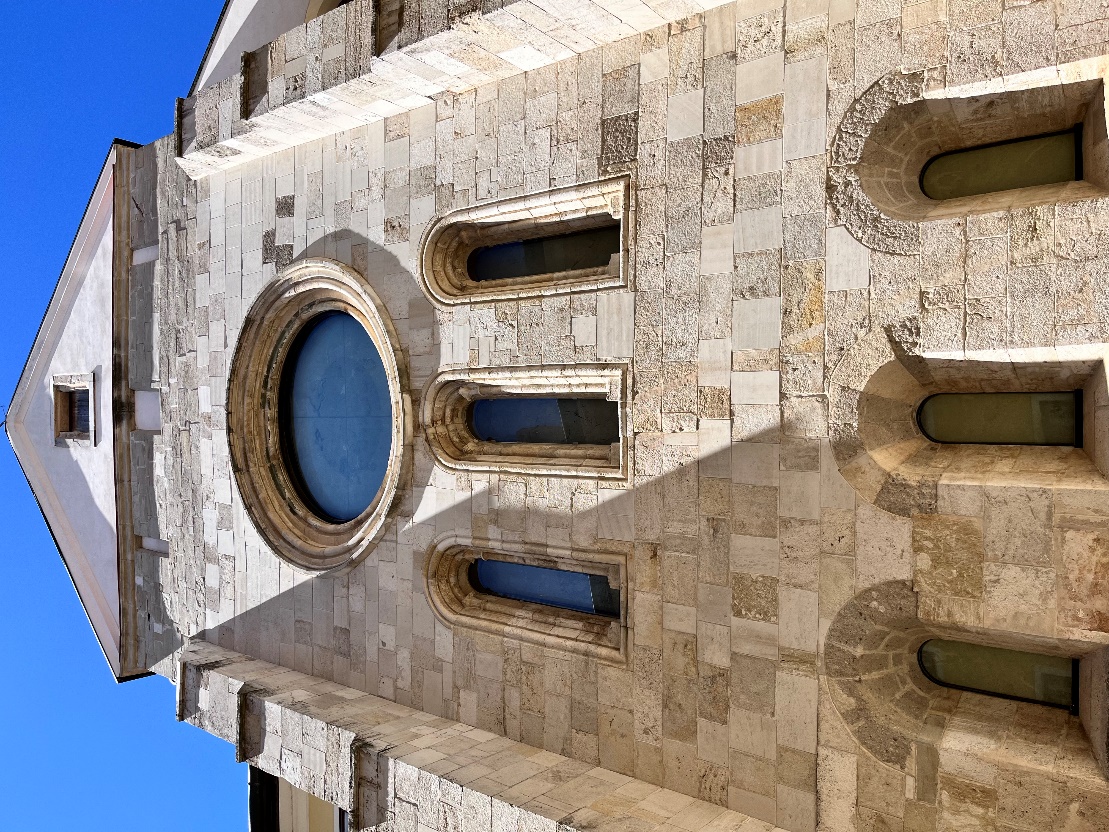 Uros apát alakja az egyetemes egyházzal tartott élénk kapcsolatra a legkiemelkedőbb példa. Uros apát részt vett a IV. lateráni zsinaton, hatszor járt Rómában, és ott volt II. Endre király szentföldi hadjáratában (1217-1218) is. Halála előtt sikeresen megvédte az Apátság erődjét a tatárjárás idején.

A Szent Márton-bazilika
https://www.youtube.com/watch?v=Euh51yE89Hc

Bazilika 800 - Nagy lelki emlékmű, az imádság helye, a testvériség hídja
https://www.youtube.com/watch?v=1eQU08qpoqA

II. András kereszteshadjárata 1217-1218
https://www.youtube.com/watch?v=TtR9E8yxdjg

Tatárjárás Magyarországon
https://www.youtube.com/watch?v=syt5Y0A1wHw&t=35s
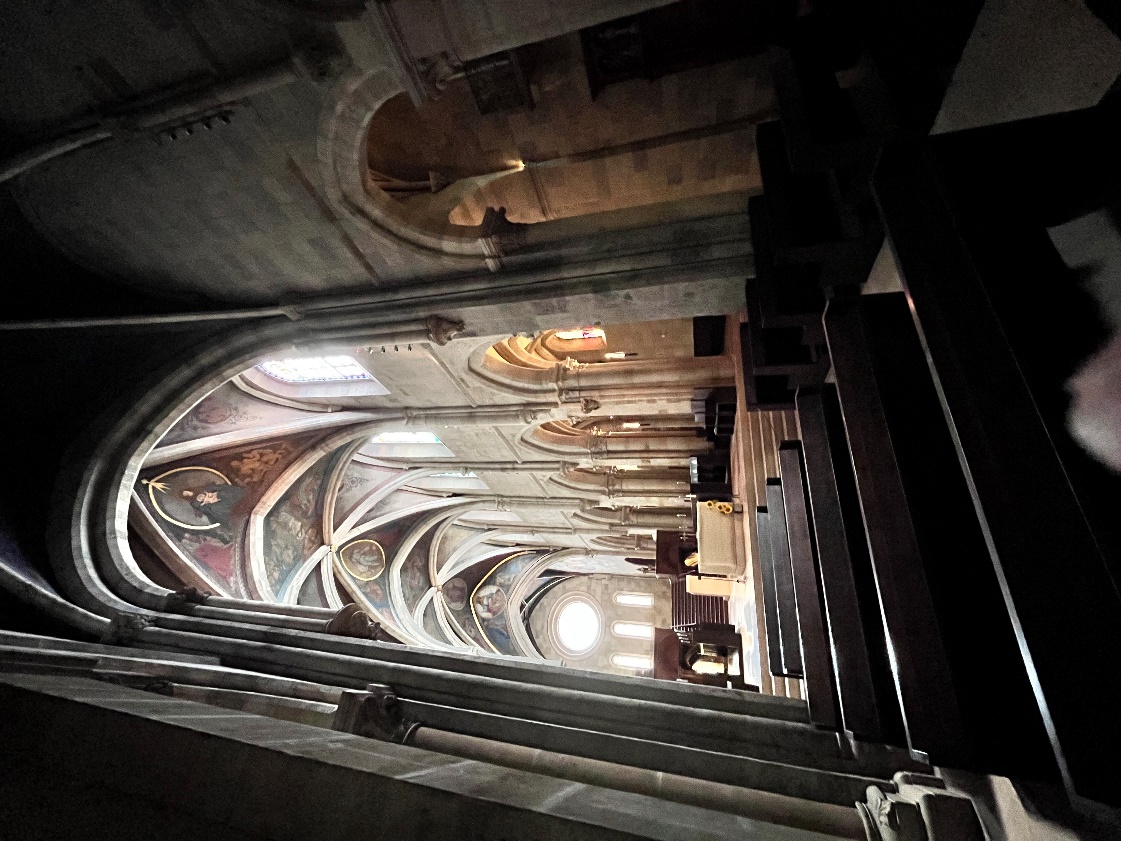 Hunyadi Mátyás építkezései
Milyen helyiség a kerengő?
https://www.youtube.com/watch?v=2K2tCtvChkE

Mi az a Porta Speciosa?
https://www.youtube.com/watch?v=AfjLhi80p-I

Mi a napközi imaóra?
https://www.youtube.com/watch?v=LQKPDCbuKhc

Kicsoda a főapát?
https://www.youtube.com/watch?v=H0poGTcVJqg
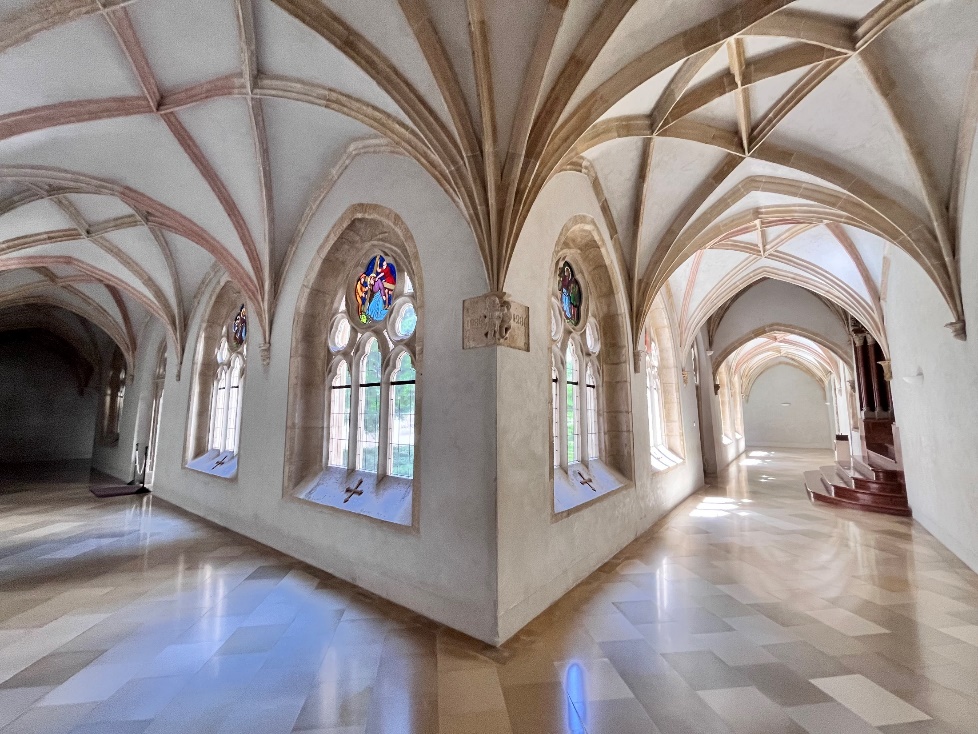 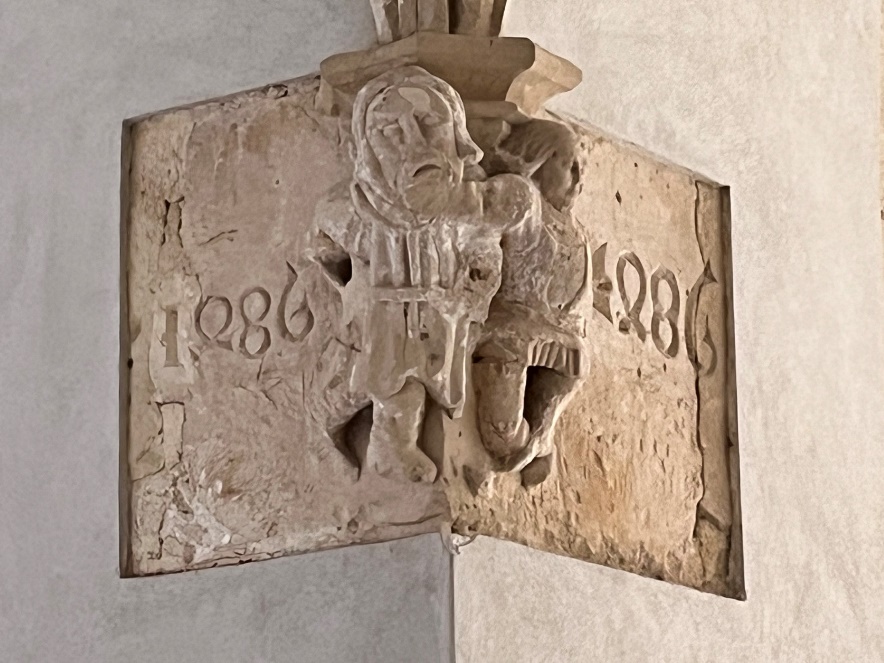 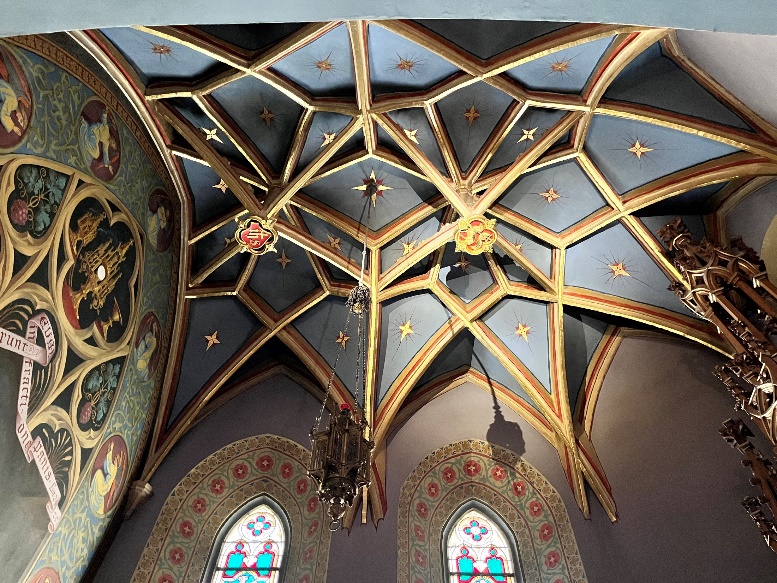 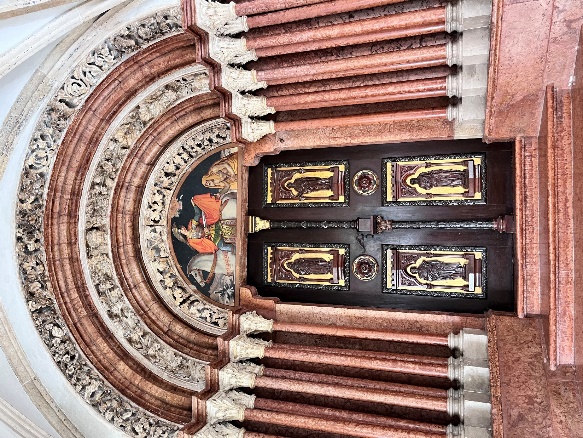 Várháborúk időszaka
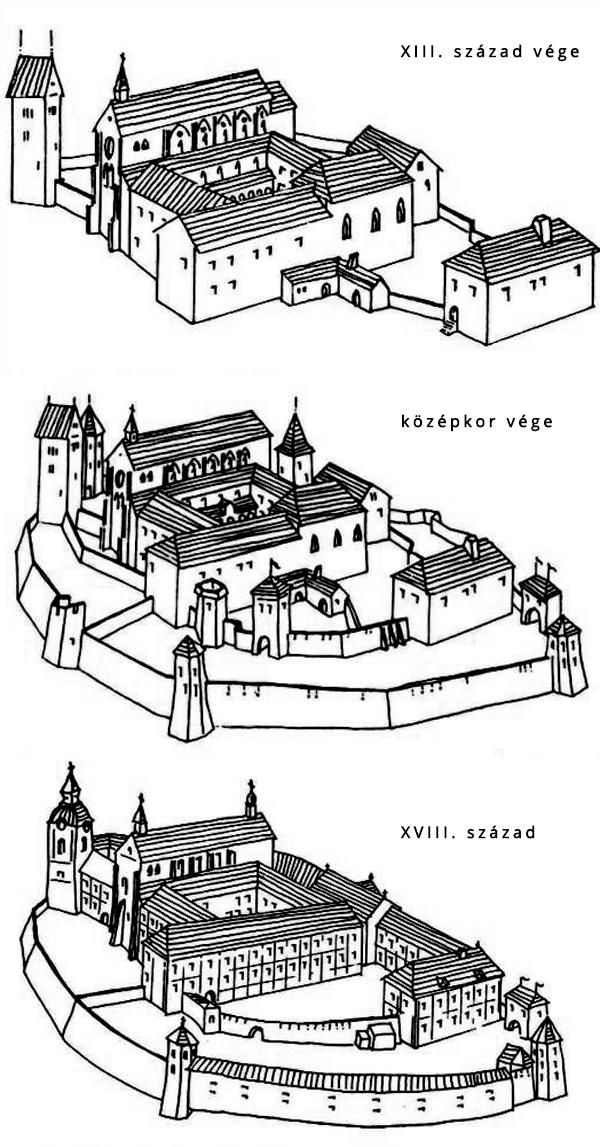 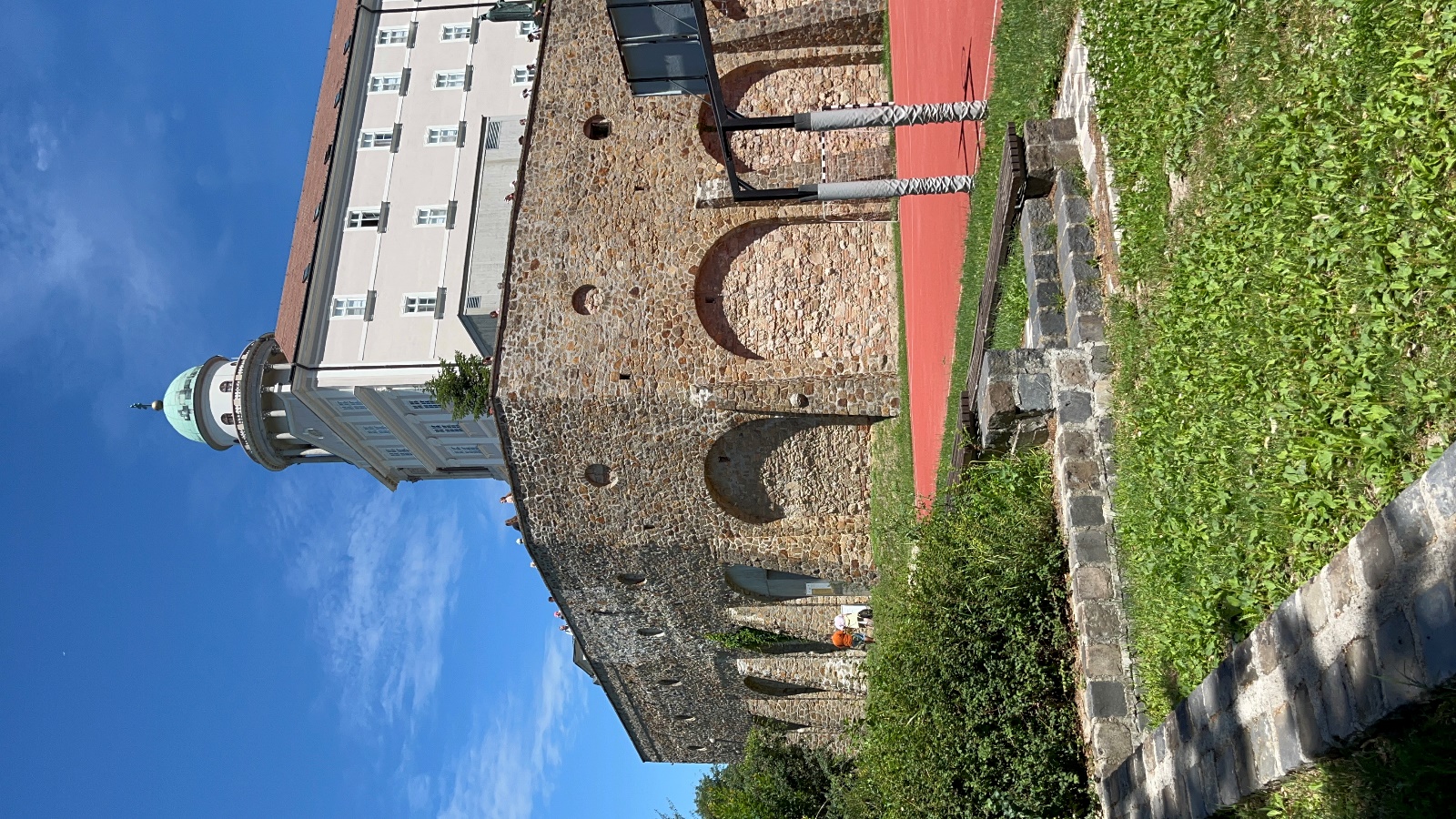 Pannonhalmi apátság története
https://www.youtube.com/watch?v=BpG2C5S5IV4&t=2s
Újjászületés időszaka
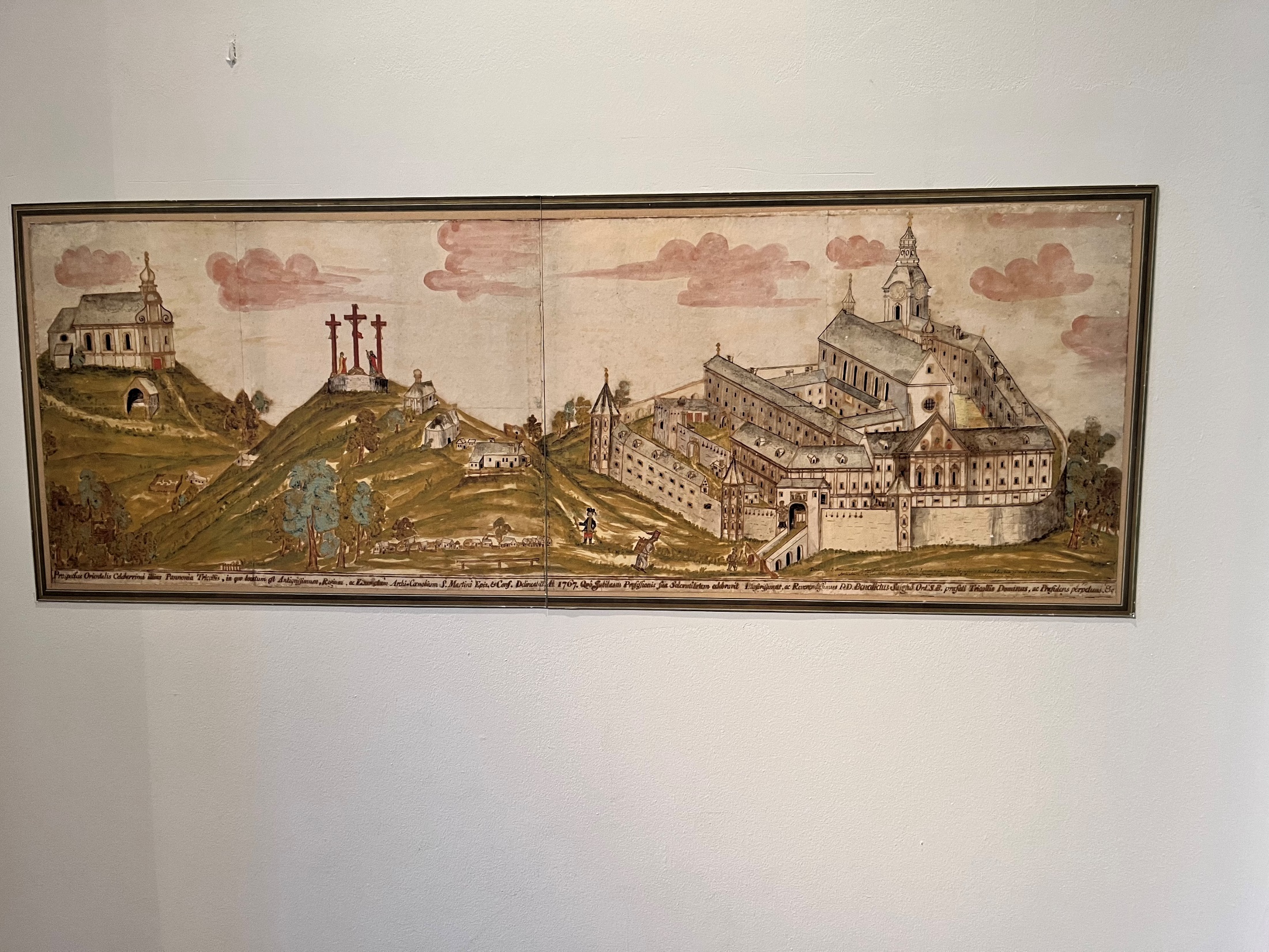 Újjászületés időszaka
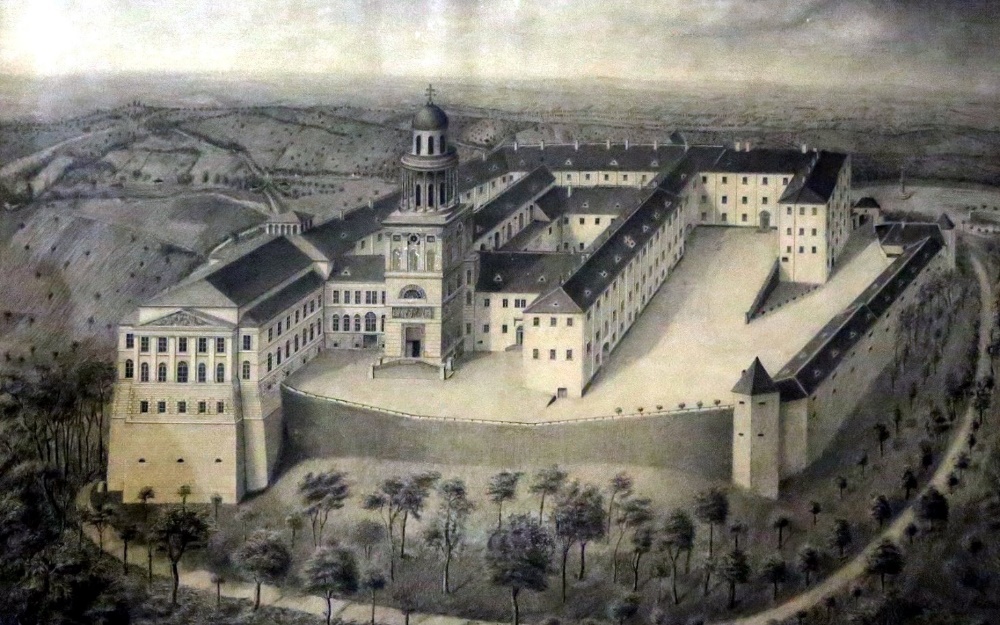 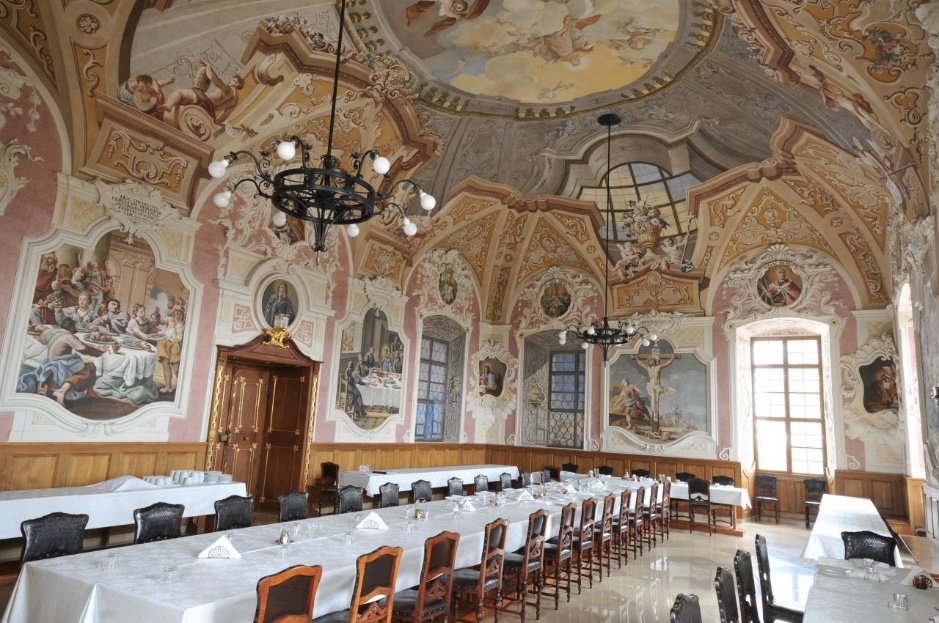 Feloszlatás II. József alatt
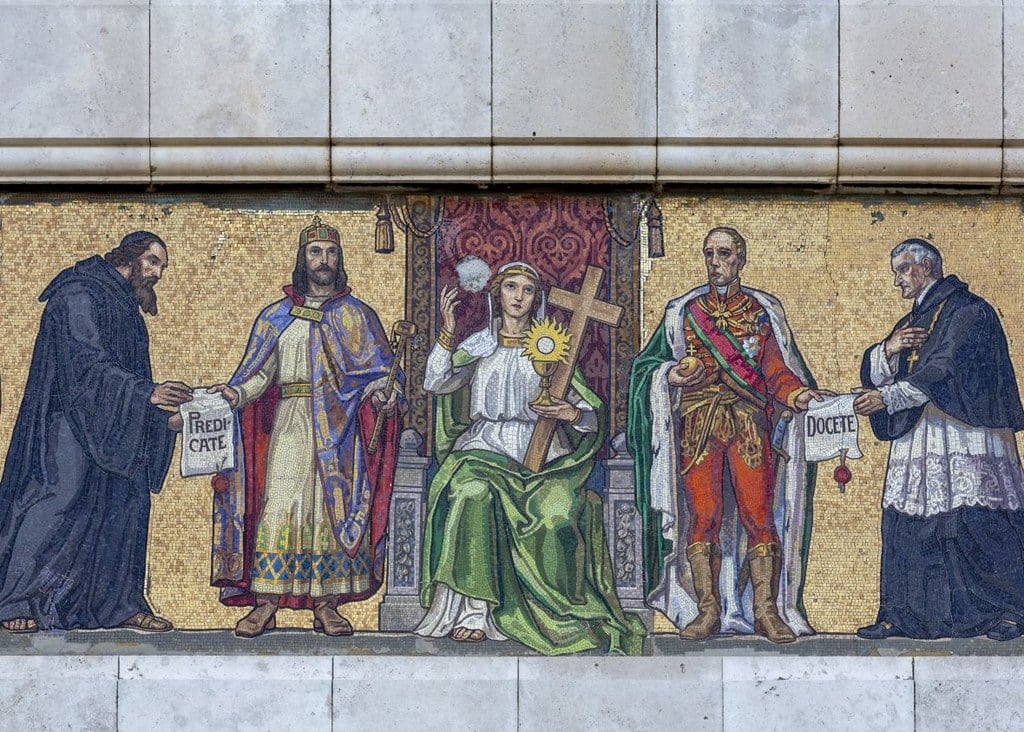 „Ora et labora et lege!” Imádkozzál és dolgozzál és olvass!
A Pannonhalma név a nyelvújítás korából, az l820-as évekből való.
Tanító rend
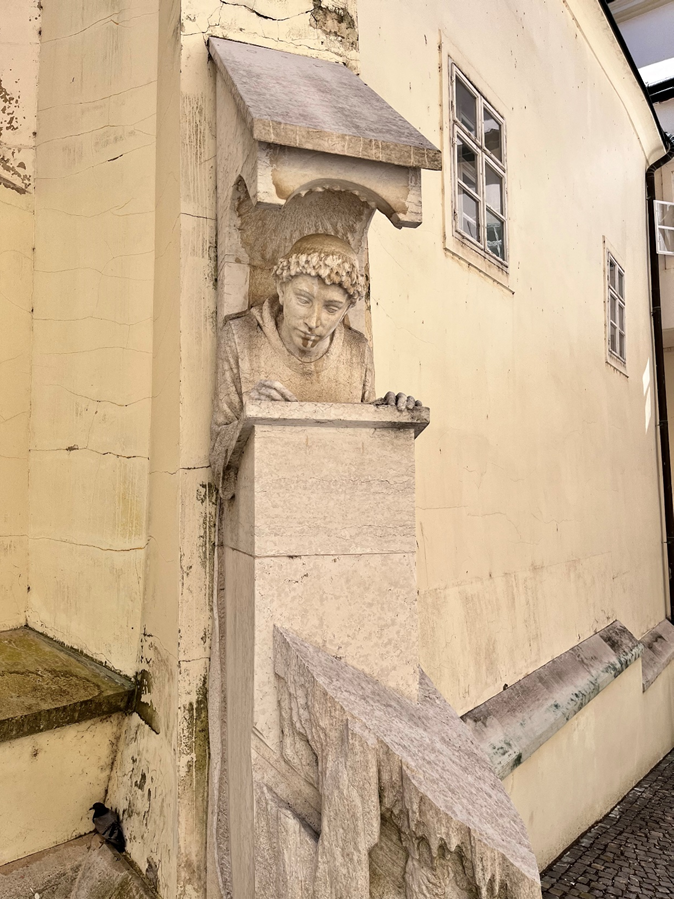 Ki volt Boldog Mór?
https://www.youtube.com/watch?v=DAUcuQtiuy4
A bencés oktatás
https://www.youtube.com/watch?v=5mksHBGrkO4
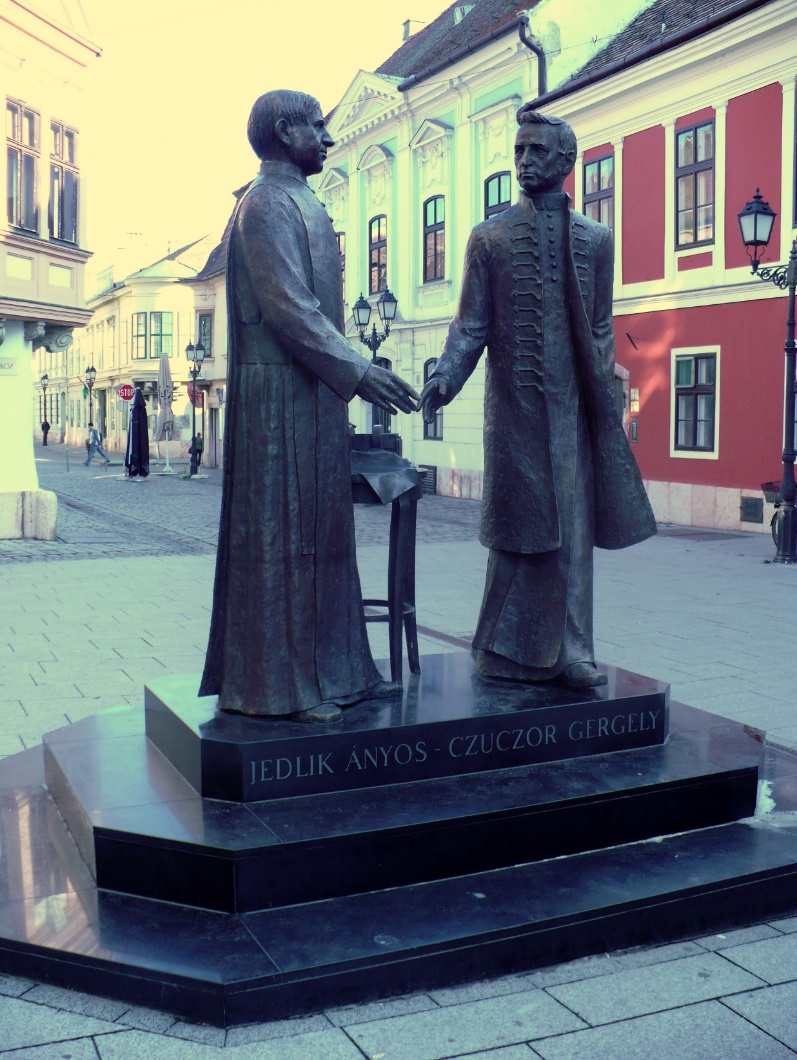 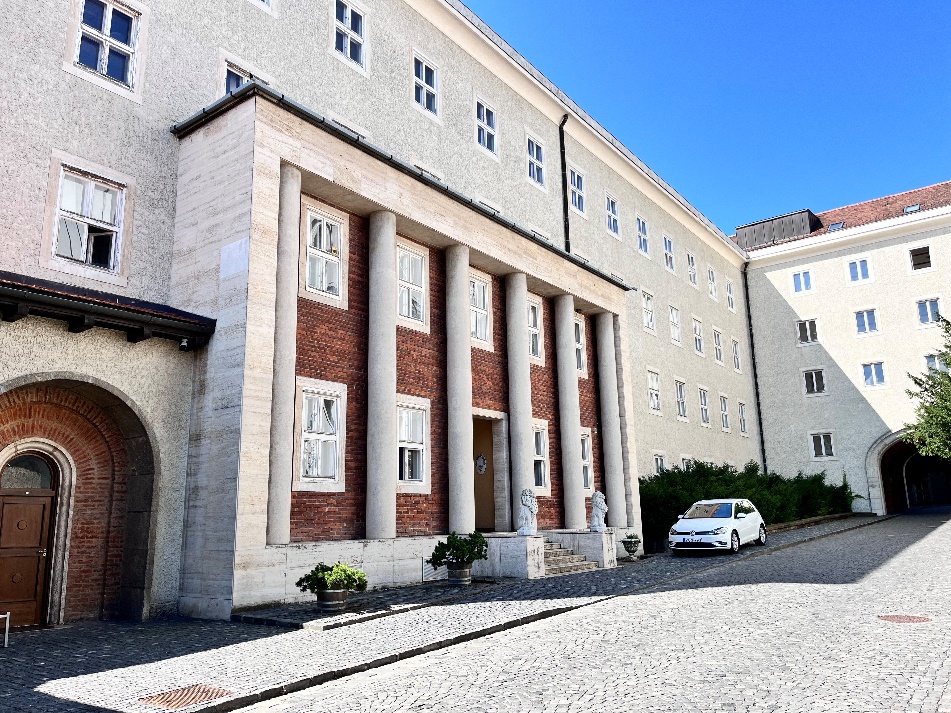 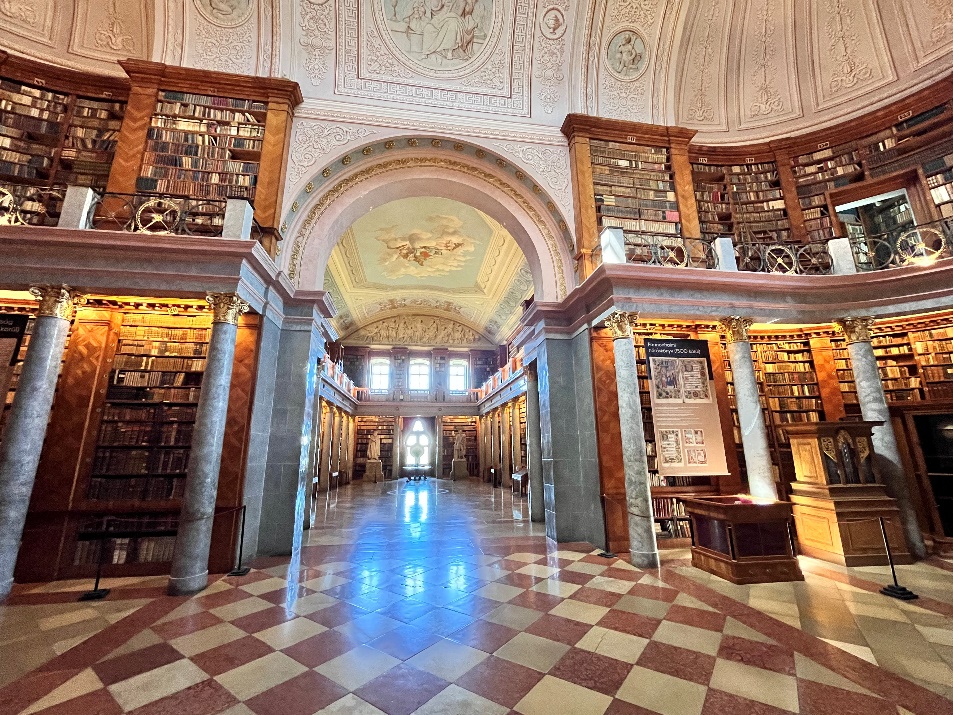 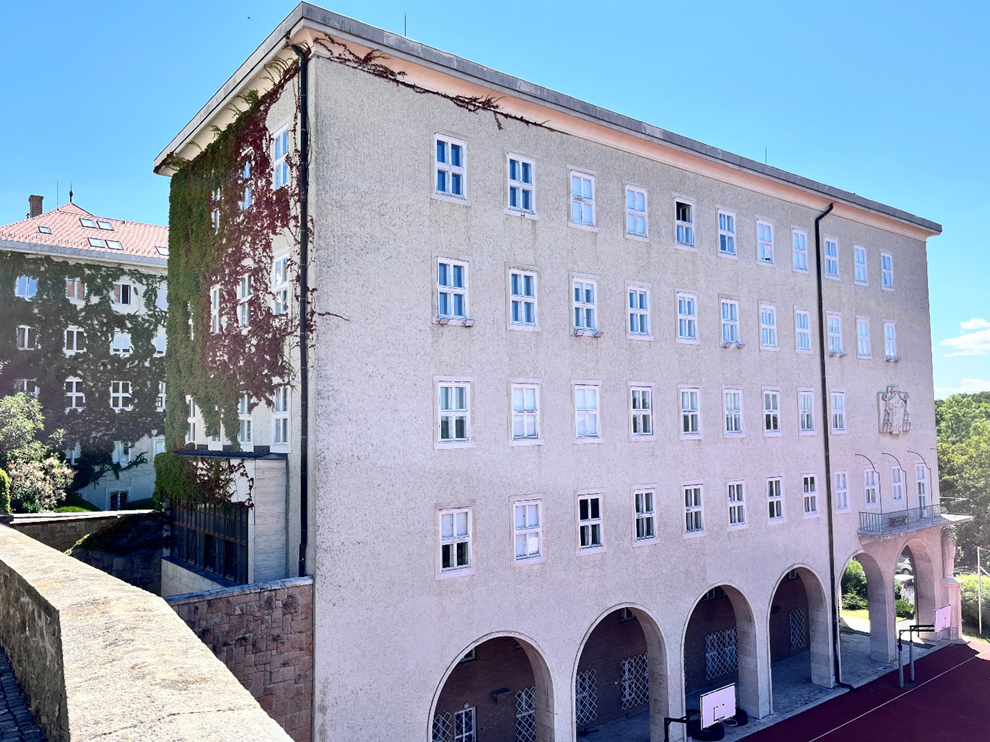 Második világháború időszaka
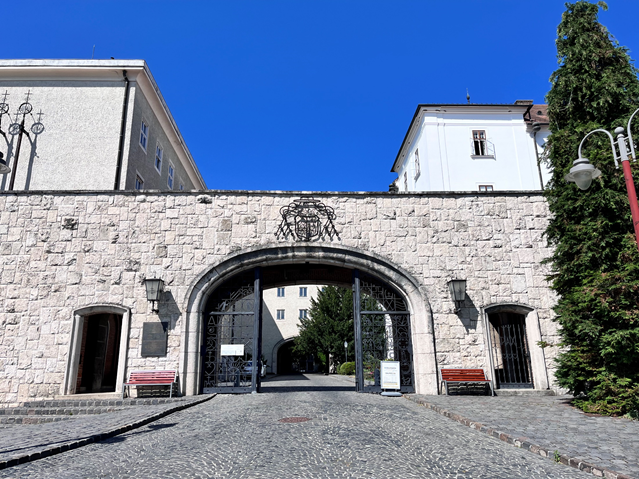 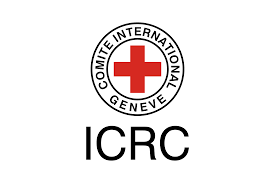 Egyházüldözés kora
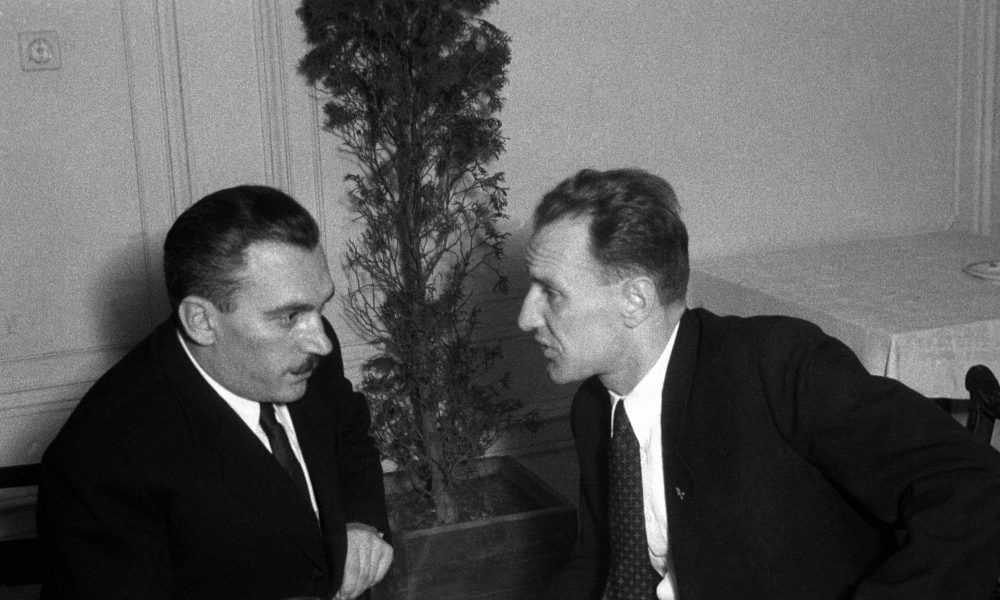 Péter Gábor és Kádár János
Rendszerváltoztatás
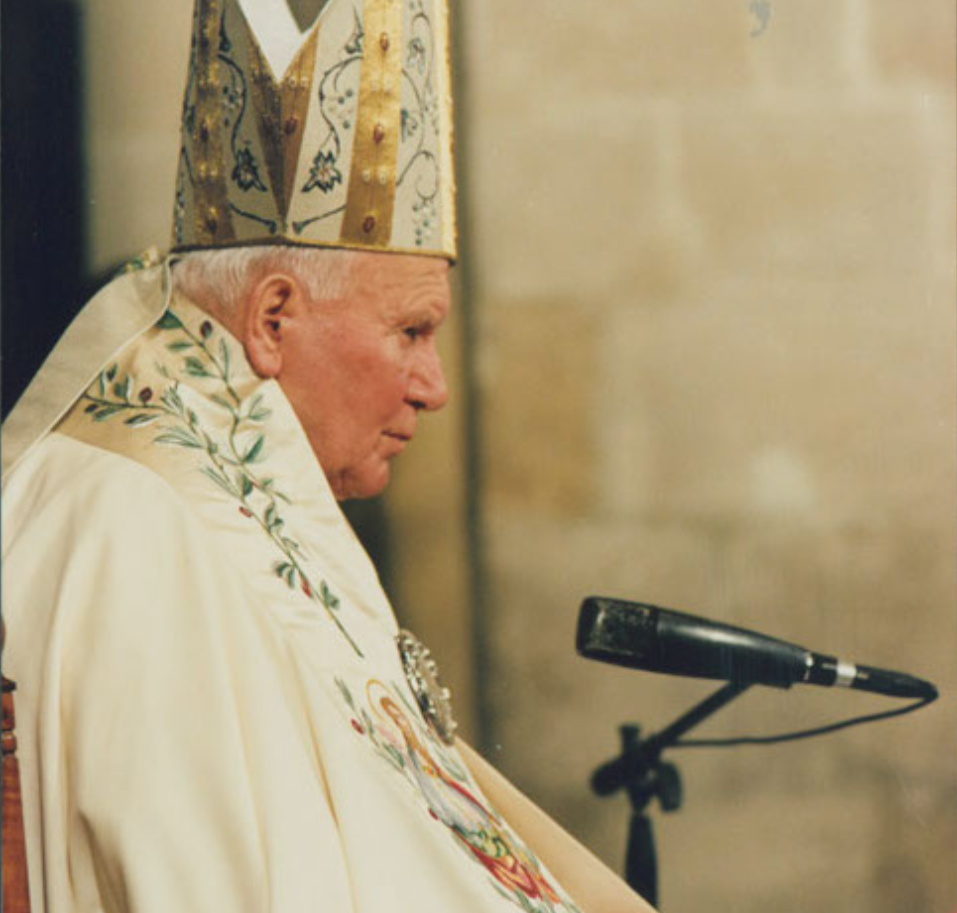 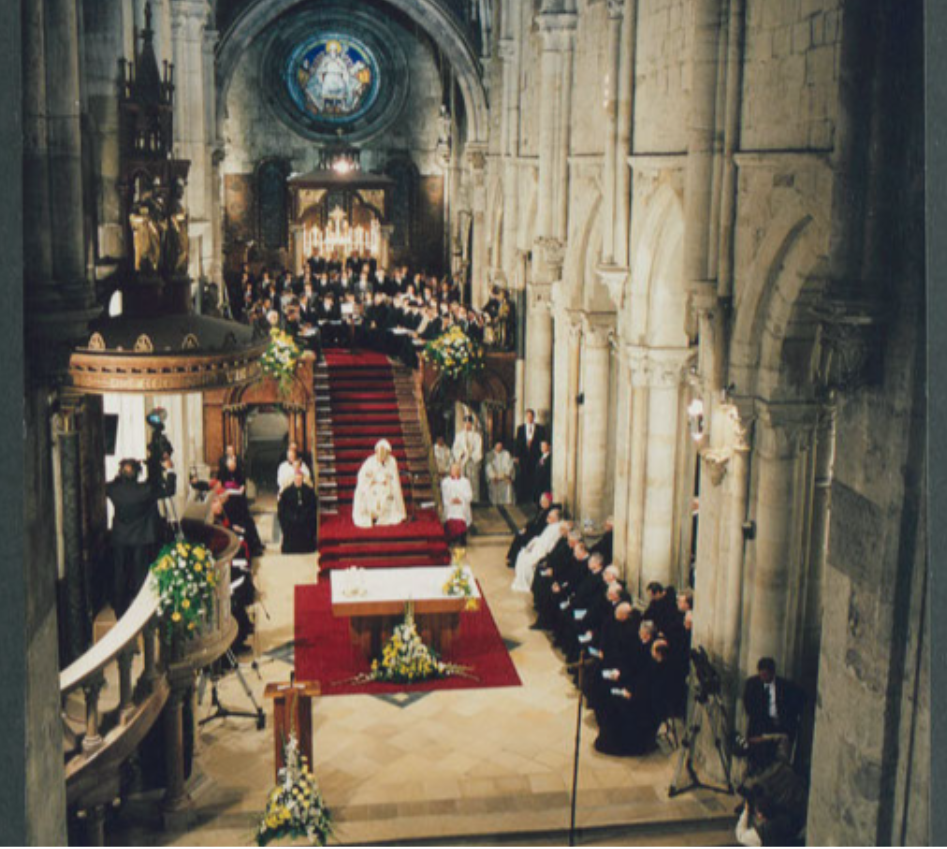 Szent II. János Pál pápa Pannonhalmán - 1996
XXI. századi bencés monostor
Pannónia Szent Hegye
https://www.youtube.com/watch?v=rYvei4ng8Bk

Miért világörökségi helyszín a Pannonhalmi Főapátság 
és természeti környezete?
https://www.youtube.com/watch?v=_JD4c6i9ZQ0

Mit jelent az, hogy apát?
https://www.youtube.com/watch?v=U_FZSq6XMCY

A Főapátság múzeuma
https://www.youtube.com/watch?v=ao8FnKyzbT8

Szerzetesek kertje
https://www.youtube.com/watch?v=1x8tyb3qzm8
Feladatok a Pannhalmi Főapátságban

Nyomkeresés
Képes krónika (kisfilm):	− A Pannonhalmi Bazilika épülete: 
									− A kerengő 		
									− A Könyvtár épülete
									− Bencés Gimnázium
	−„Ora et labora et lege!”
3.   Tudáspróba
4.   Drámajáték:	− Szent Márton hegyén 997-ben
	− Róma, a pápai udvar 1000-ben
	− Pannonhalma a tatárjárás alatt, 1241-ben
	− Bécs, Schönbrunn 1786. október 23-án
	− Pannonhalmi Gimnázium 1948. június
Találkozunk Pannonhalmán!
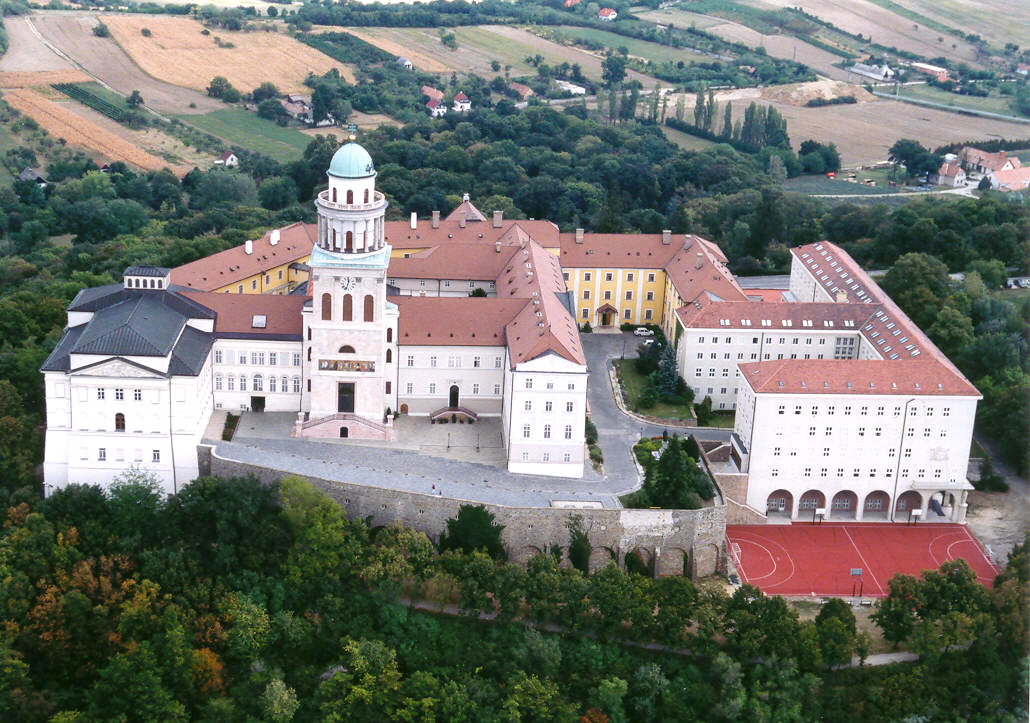